高等学校 保健体育（科目体育）
〔入学年次の次の年次以降〕
球技〔ネット型〕
「バドミントン」
【体力編】
学習時間の目安：約30分
1
【基礎編】
　将来中高年齢になってもできる方法です。プチトレ程度取り組んでみよう！
【応用編】
　バドミントンに関連して高まる筋群を理解し、運動に取り組もう！
2
【基礎編】
3
基　礎　編
仰向けになります。
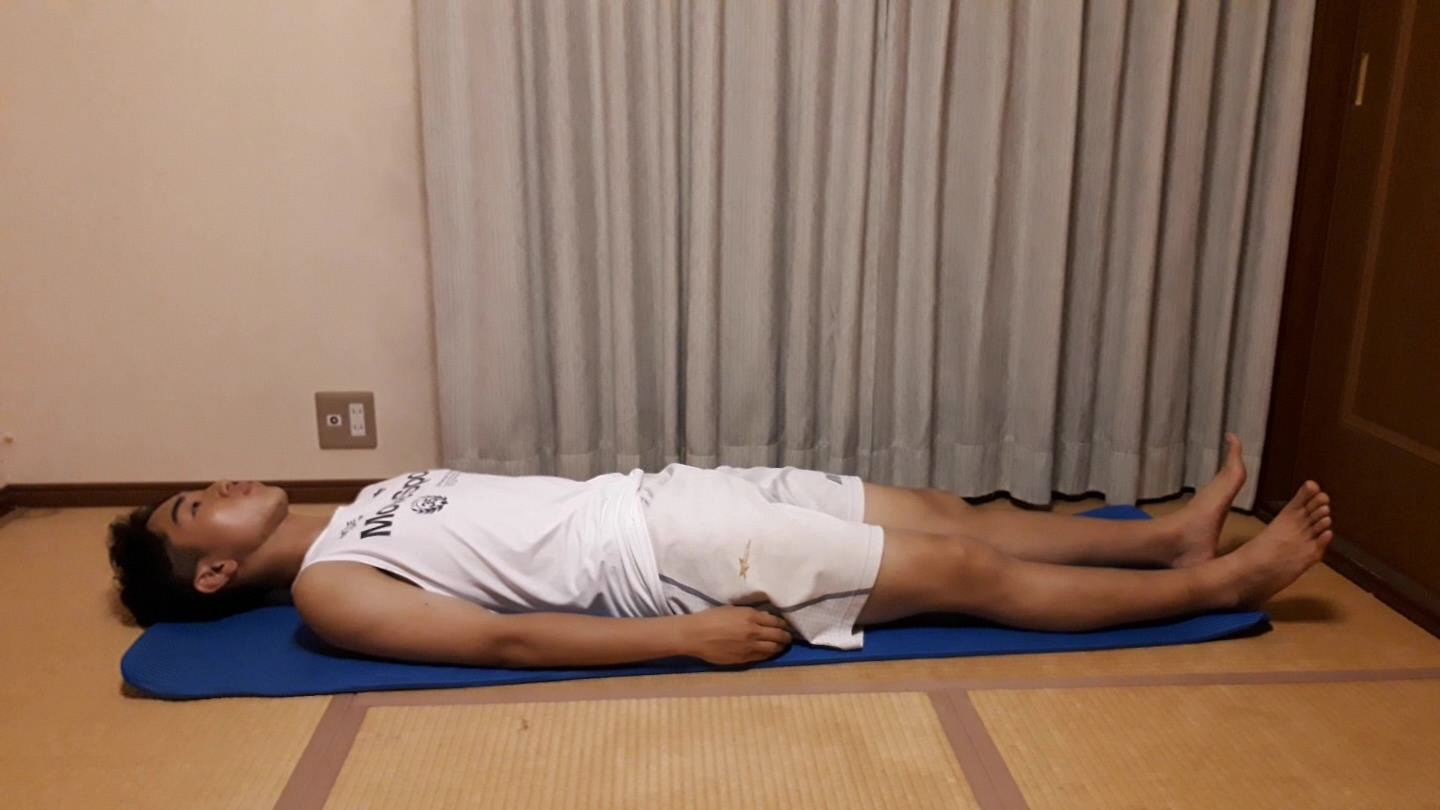 4
基　礎　編
両膝を立てます。
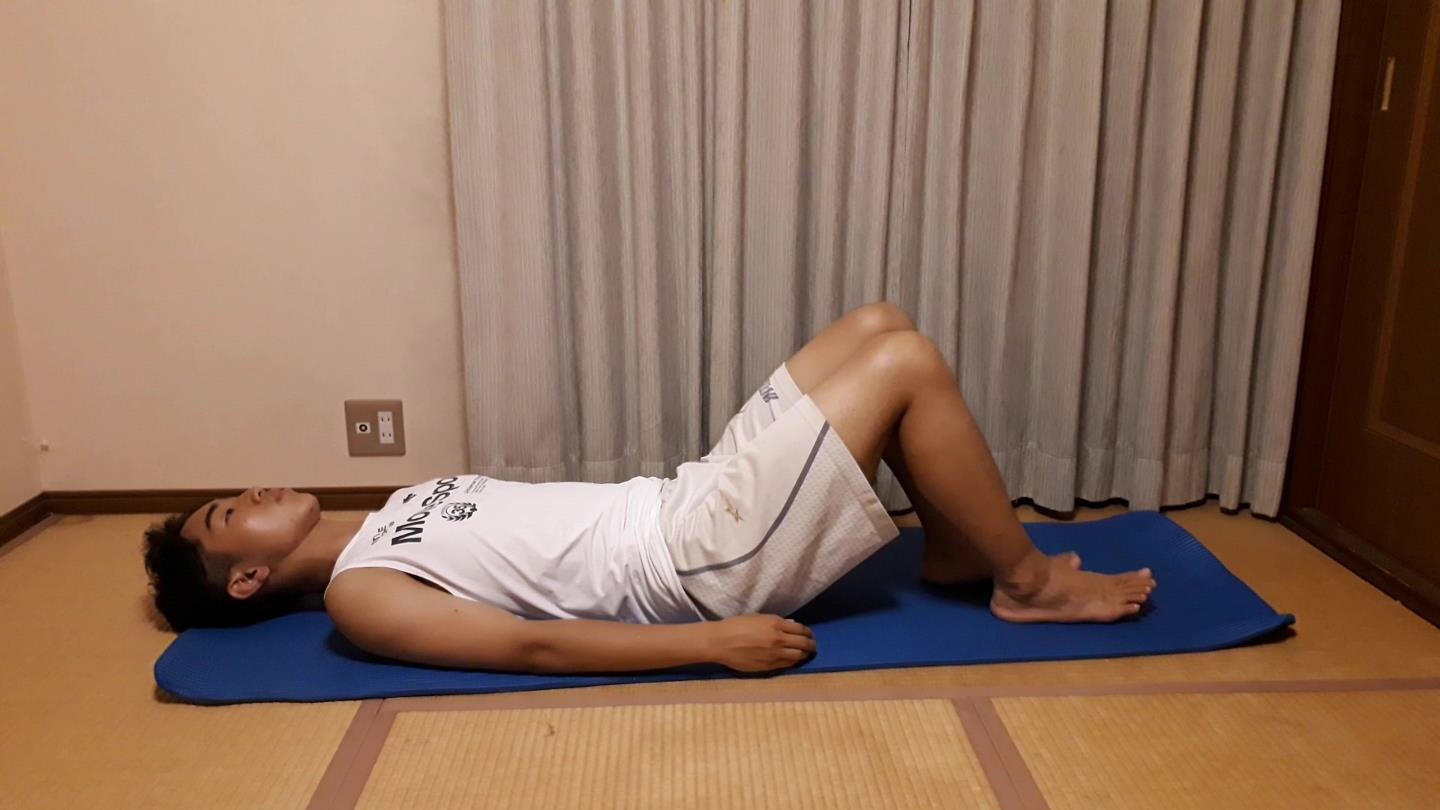 5
基　礎　編
両手をおへそへ。
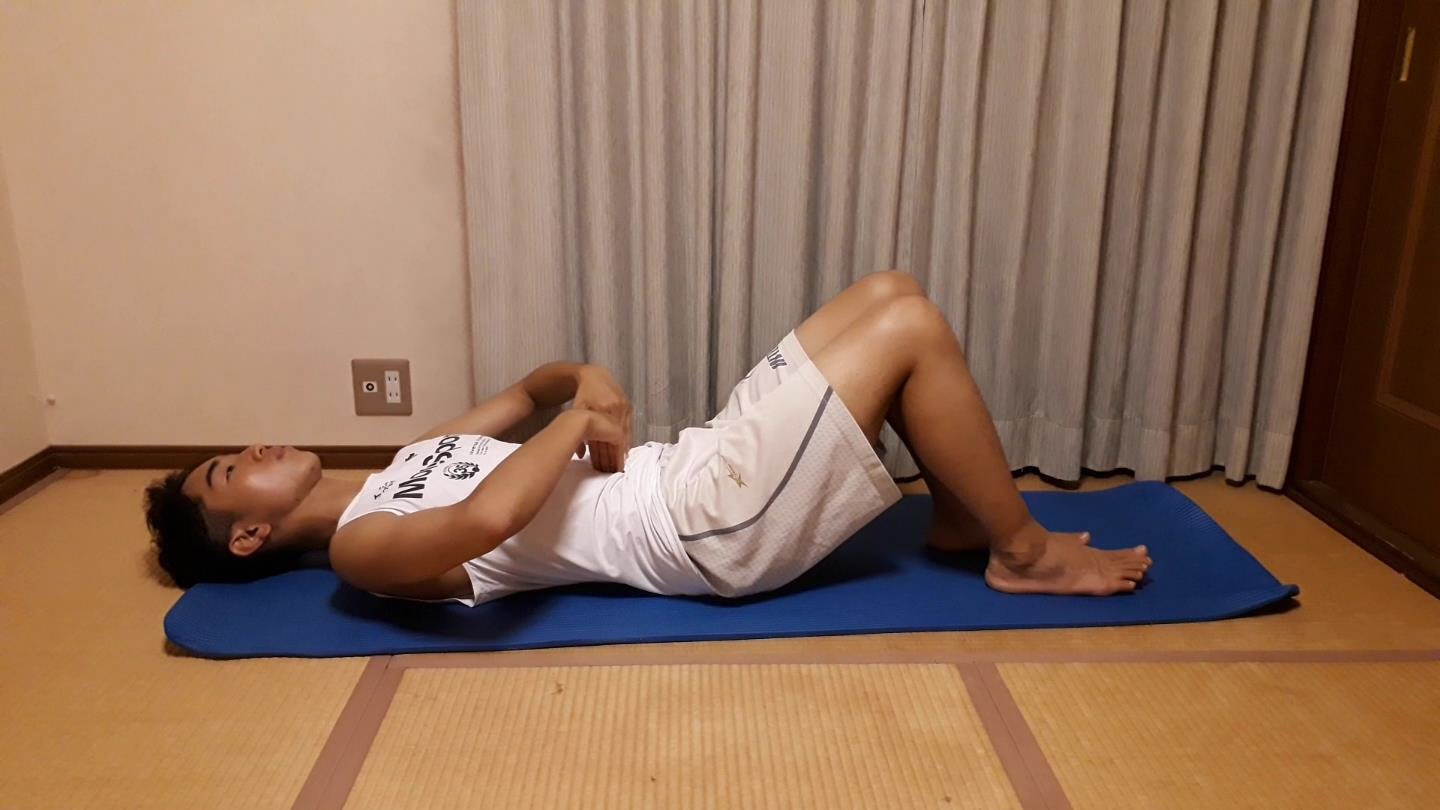 肘を浮かす
6
基　礎　編
頭をあげて、おへそを見ます。
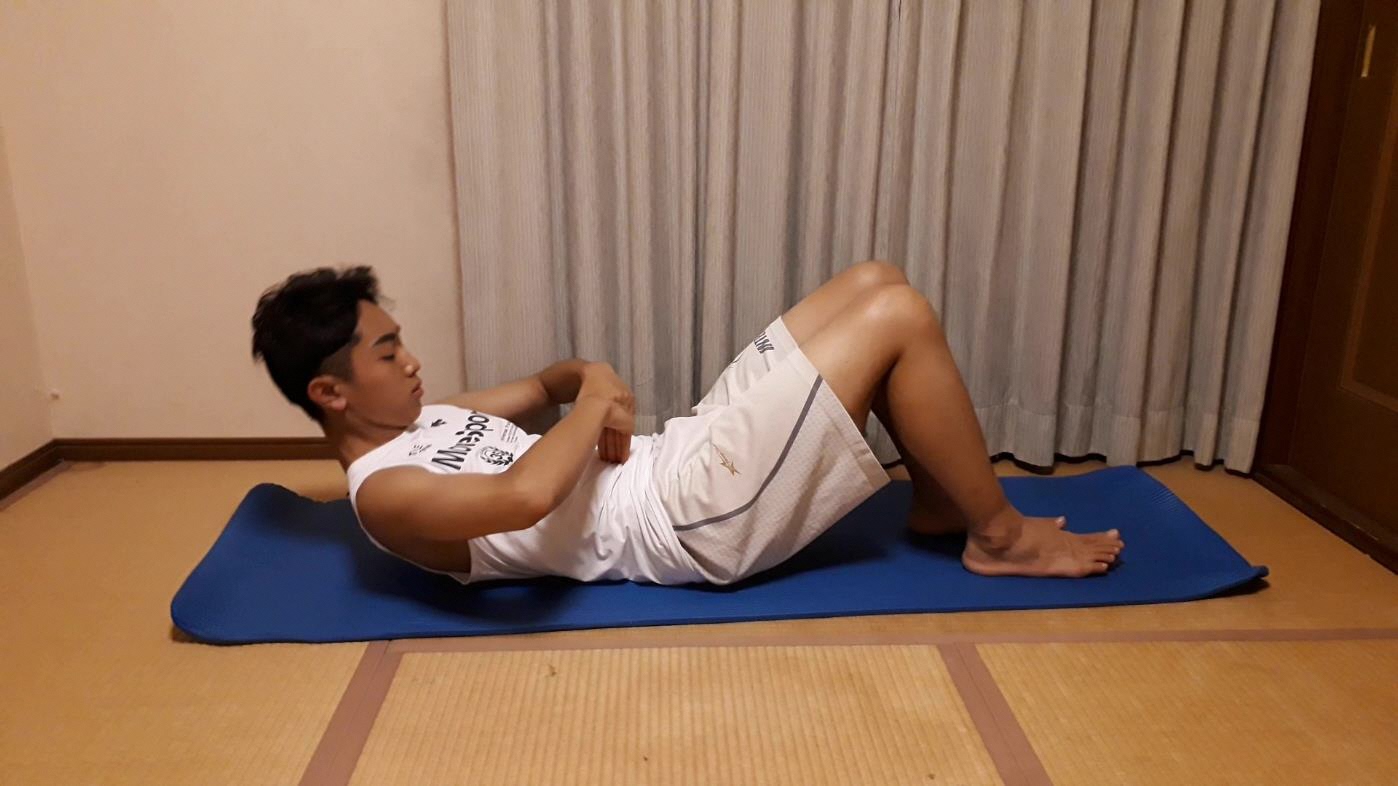 へそをしっかり見よう！
7
基　礎　編
頭を戻します。
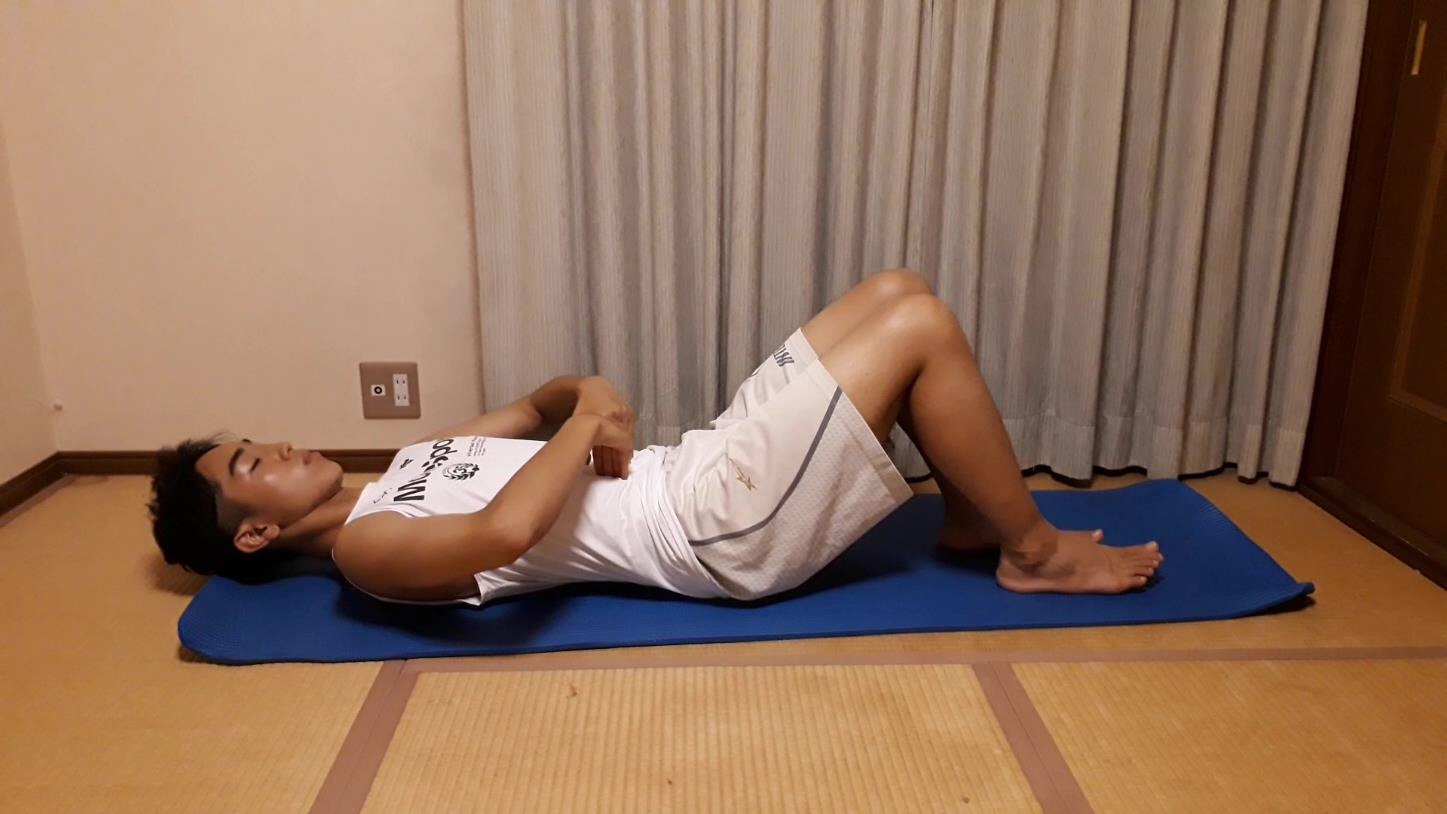 8
基　礎　編
やり方はわかったかな？
これをゆっくりでよいので１０回やってみよう！
スタート(^^)/
9
基　礎　編
うつ伏せになります。
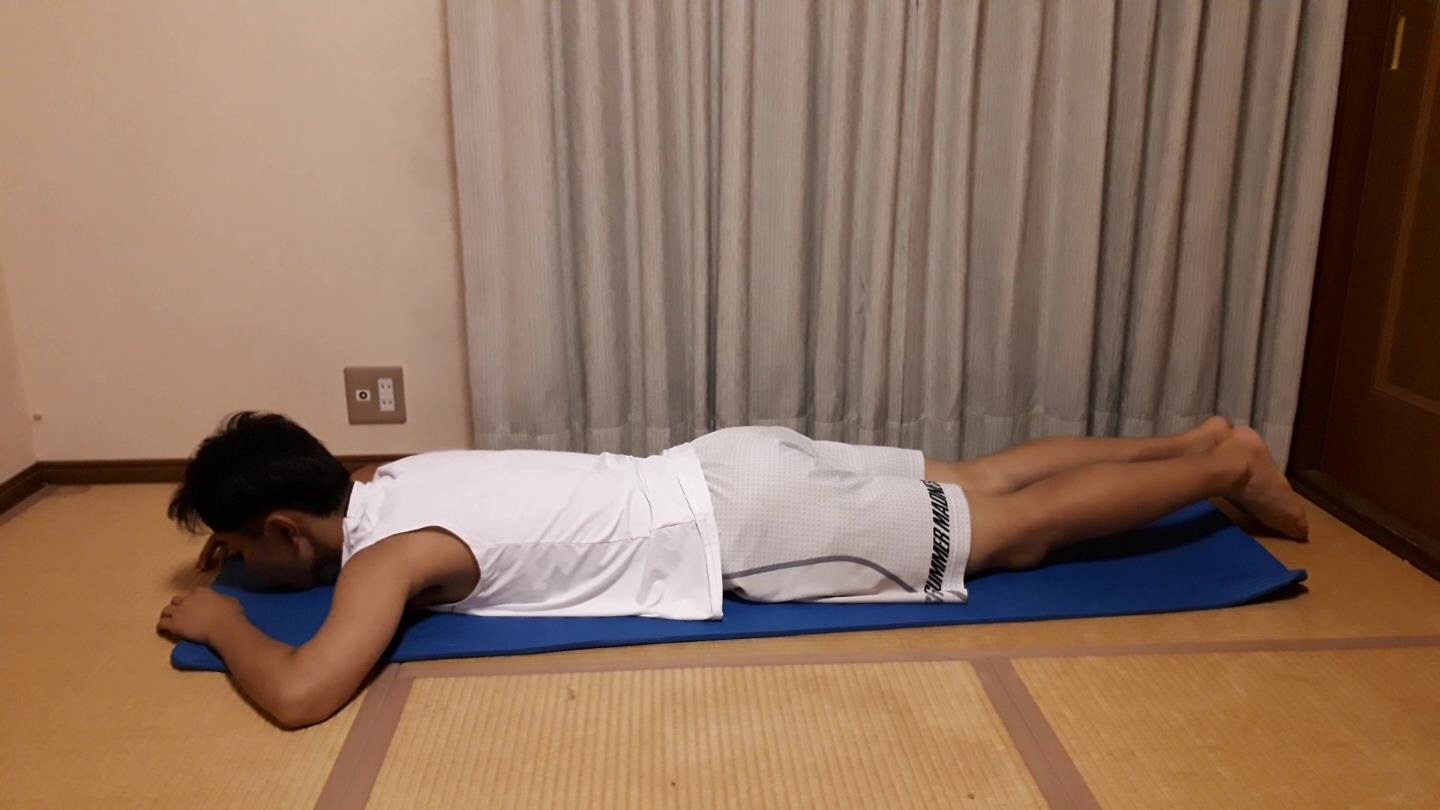 10
基　礎　編
両足を少し広げます。
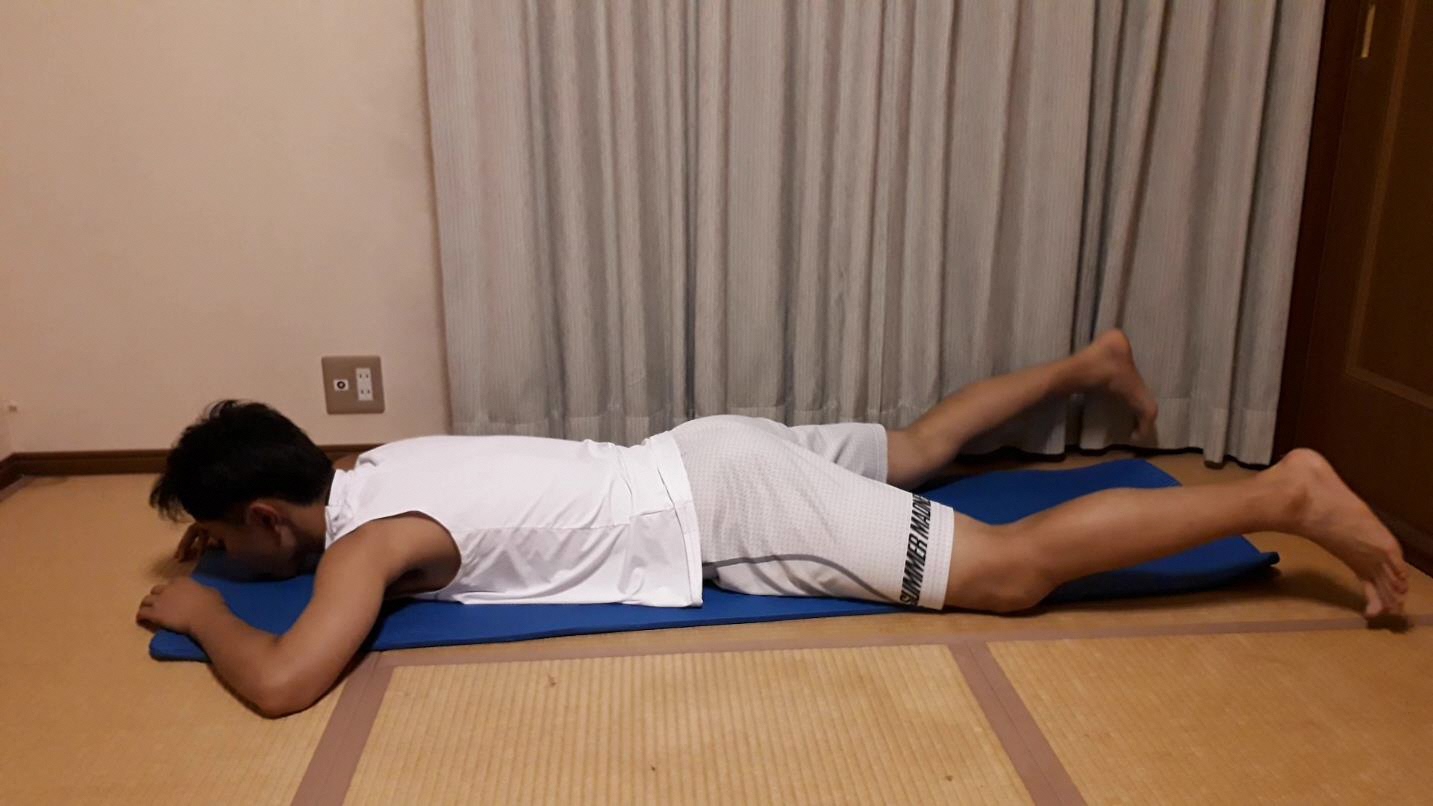 11
基　礎　編
両足をくっつけます。
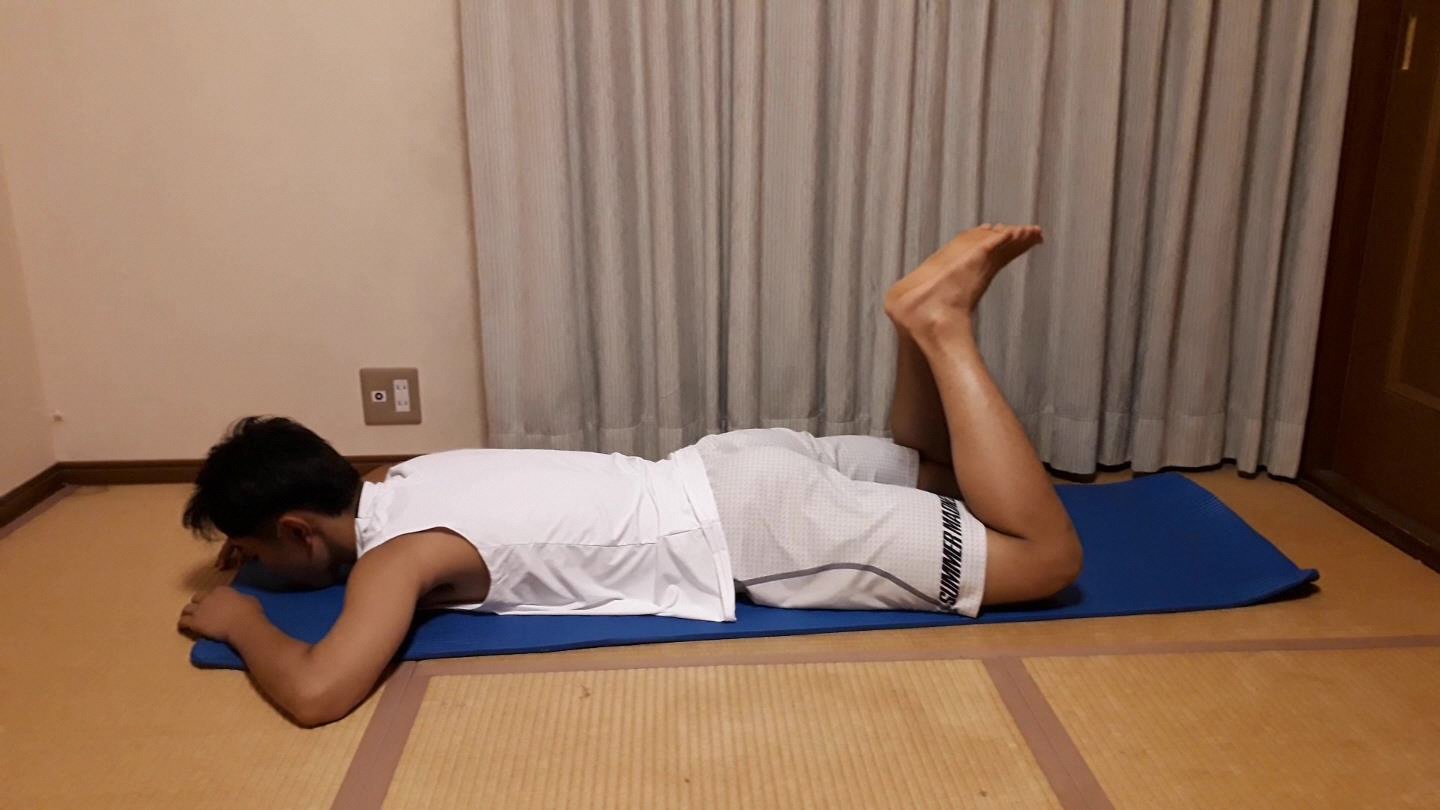 くっつける
12
基　礎　編
両手を頭の後ろで組みます。
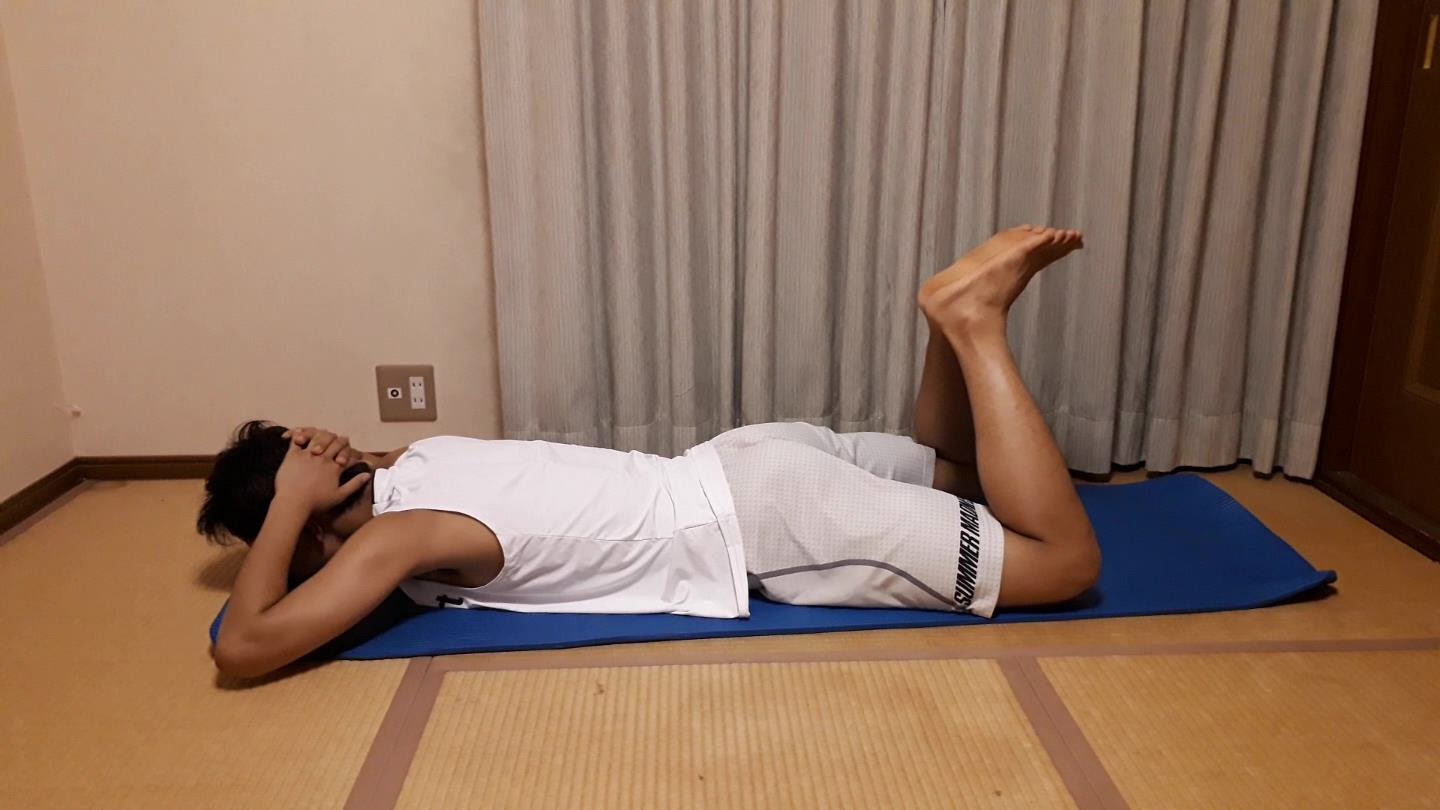 しっかり組む
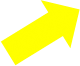 13
基　礎　編
上半身と下半身を起こします。
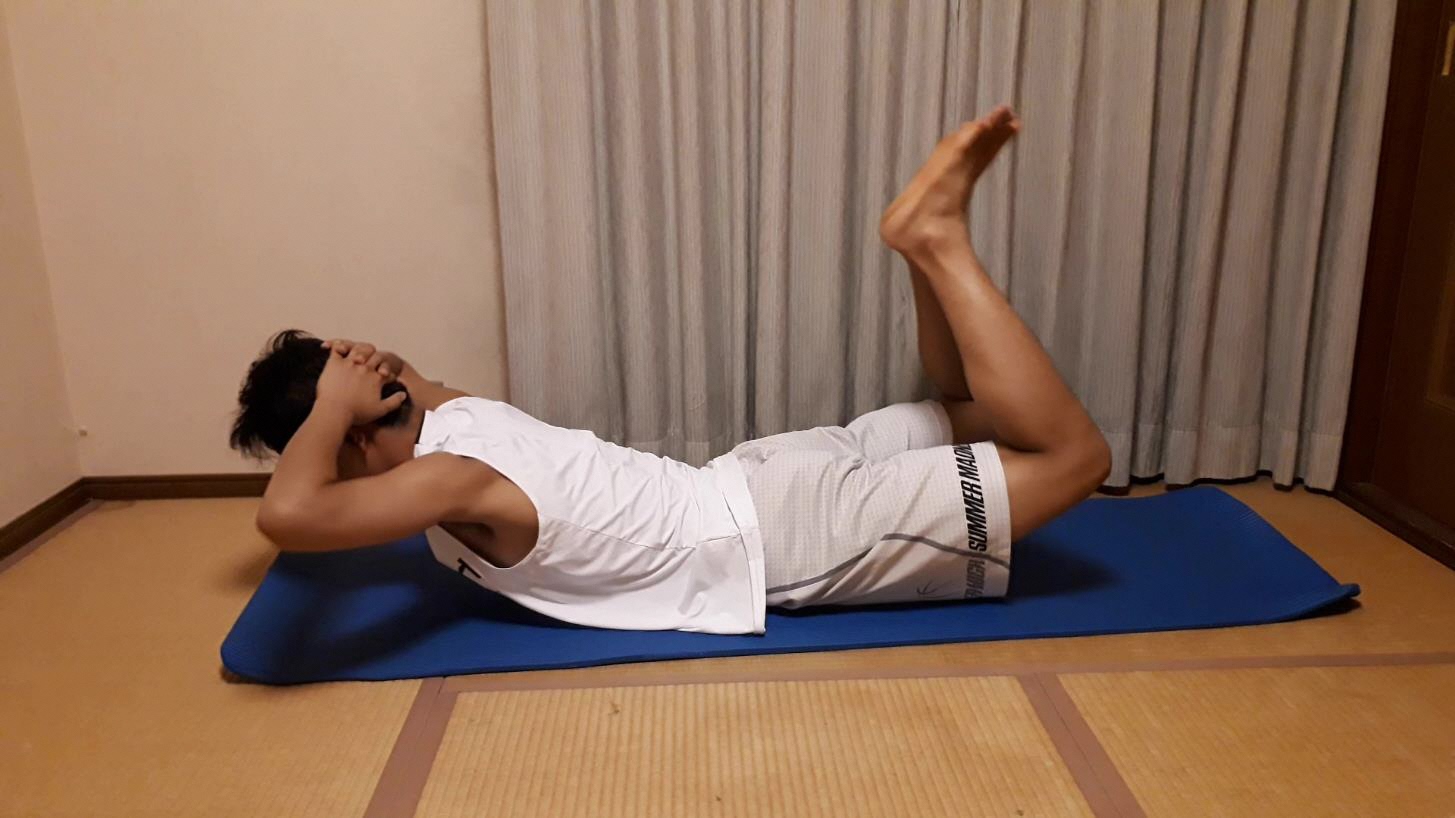 エビ反りになる
14
基　礎　編
戻します。
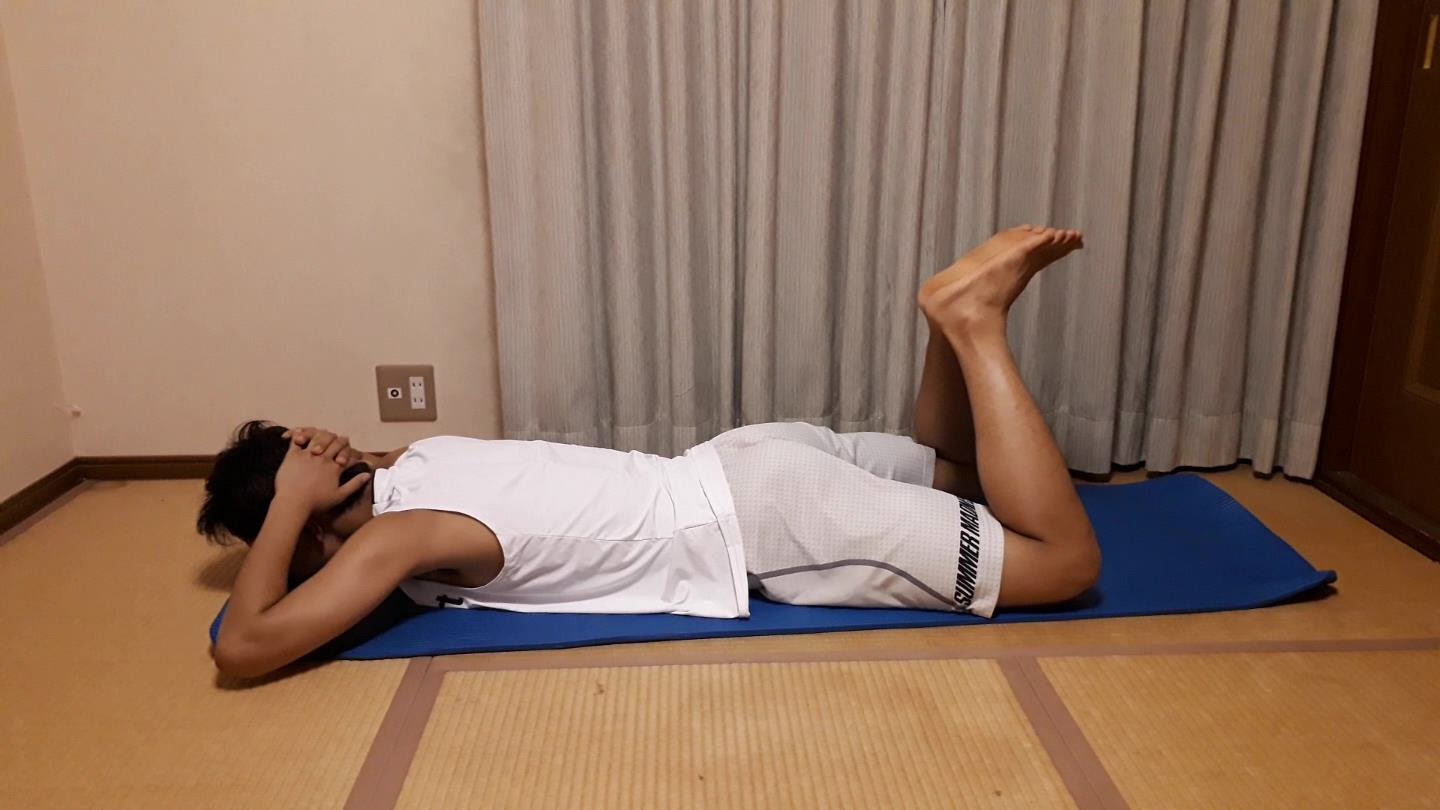 15
基　礎　編
やり方はわかったかな？
これをゆっくりでよいので１０回やってみよう！
スタート(^^)/
16
基　礎　編
うつ伏せになって肘をつきます。
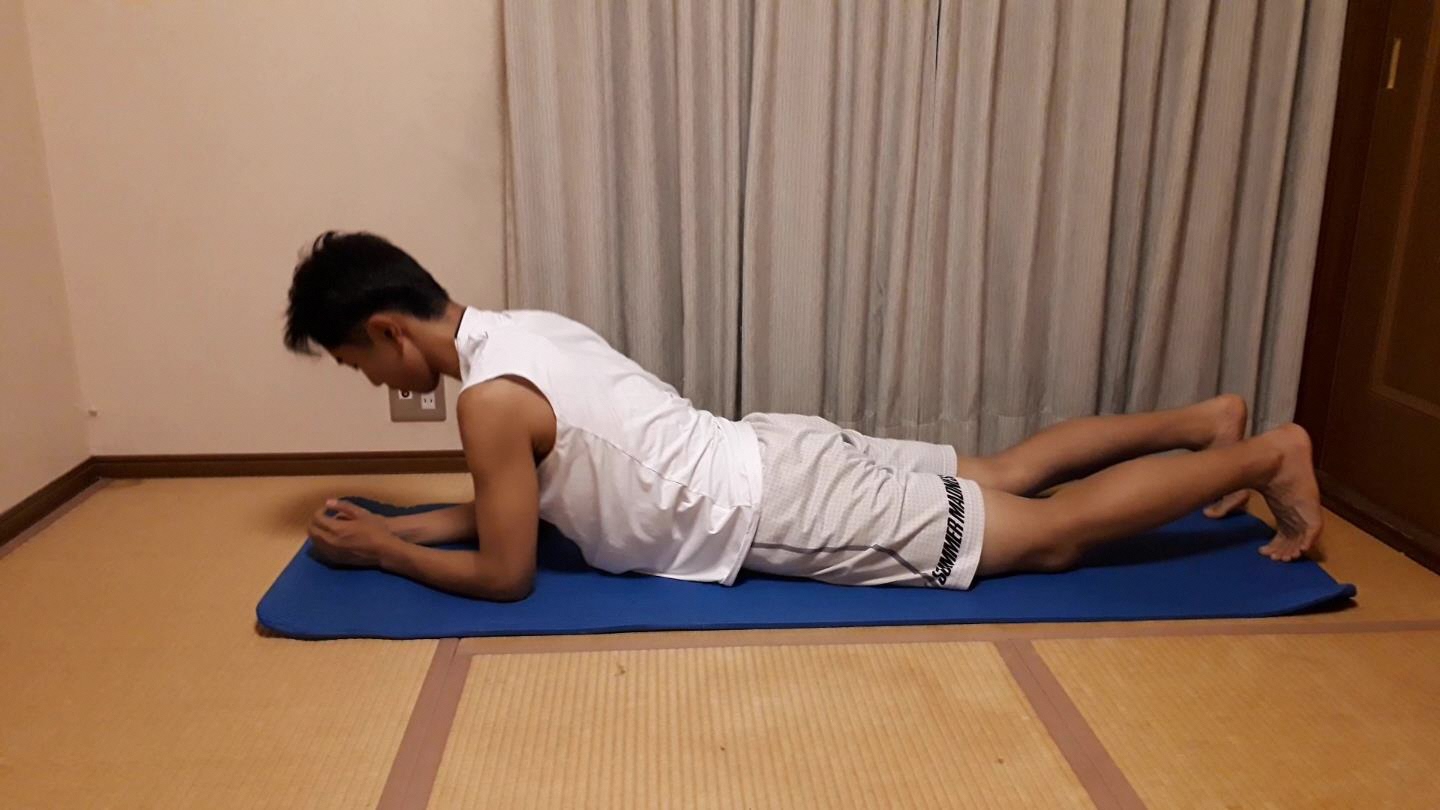 17
基　礎　編
両肘とつま先で身体を支えます。
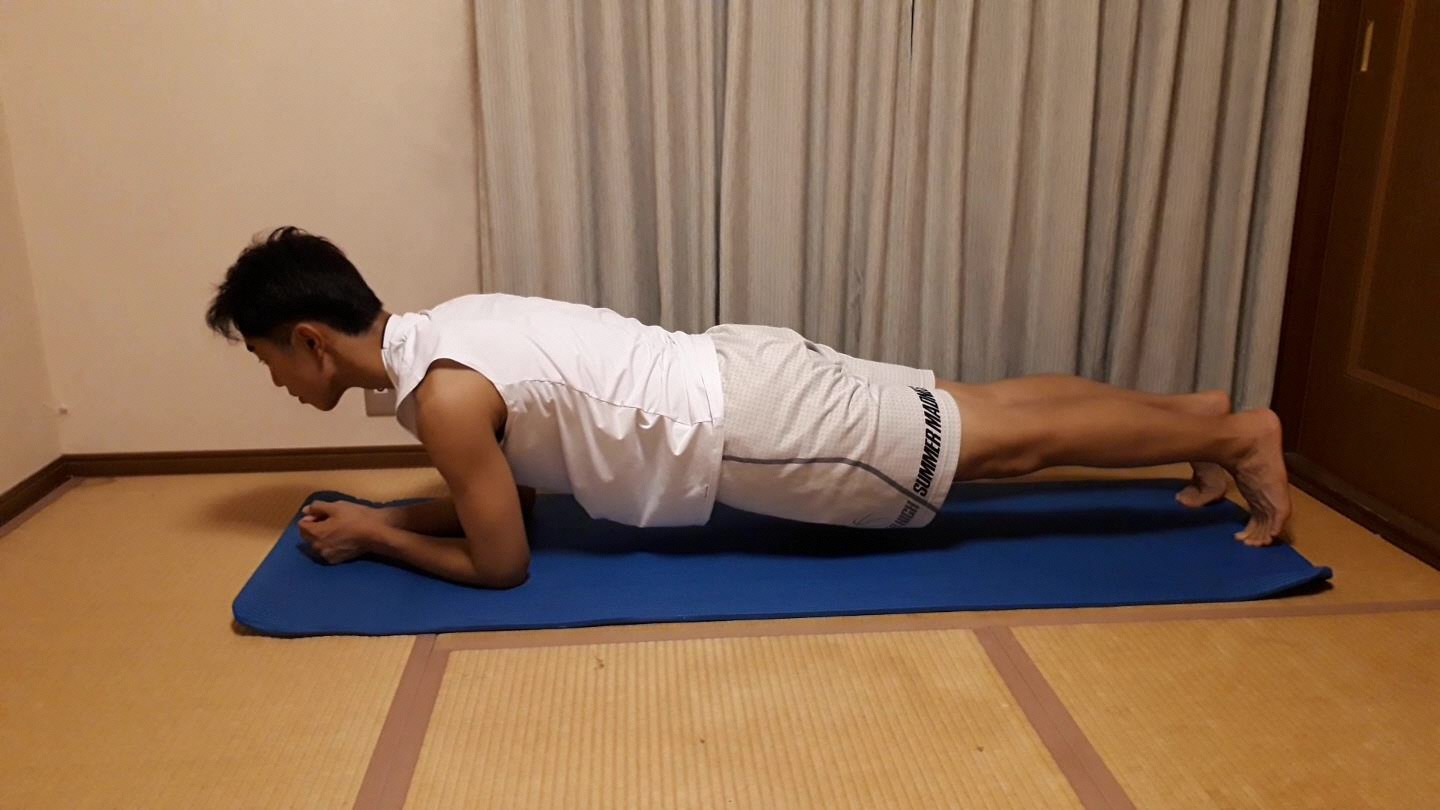 一直線になるように
18
基　礎　編
やり方はわかったかな？
この姿勢を１０秒キープしてみよう！
スタート(^^)/
19
基　礎　編
うつ伏せになります。
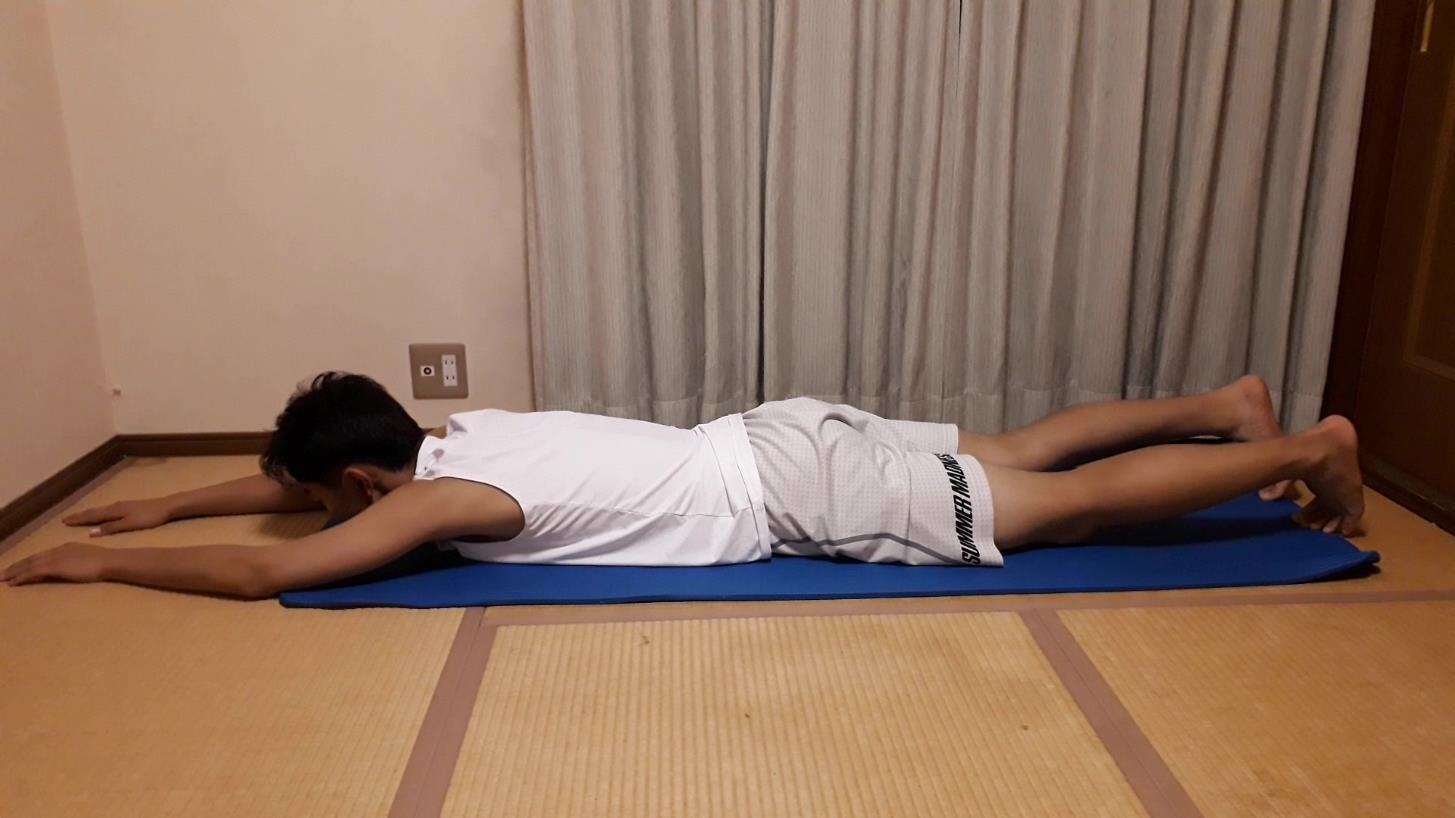 20
基　礎　編
左腕と右脚をあげます。
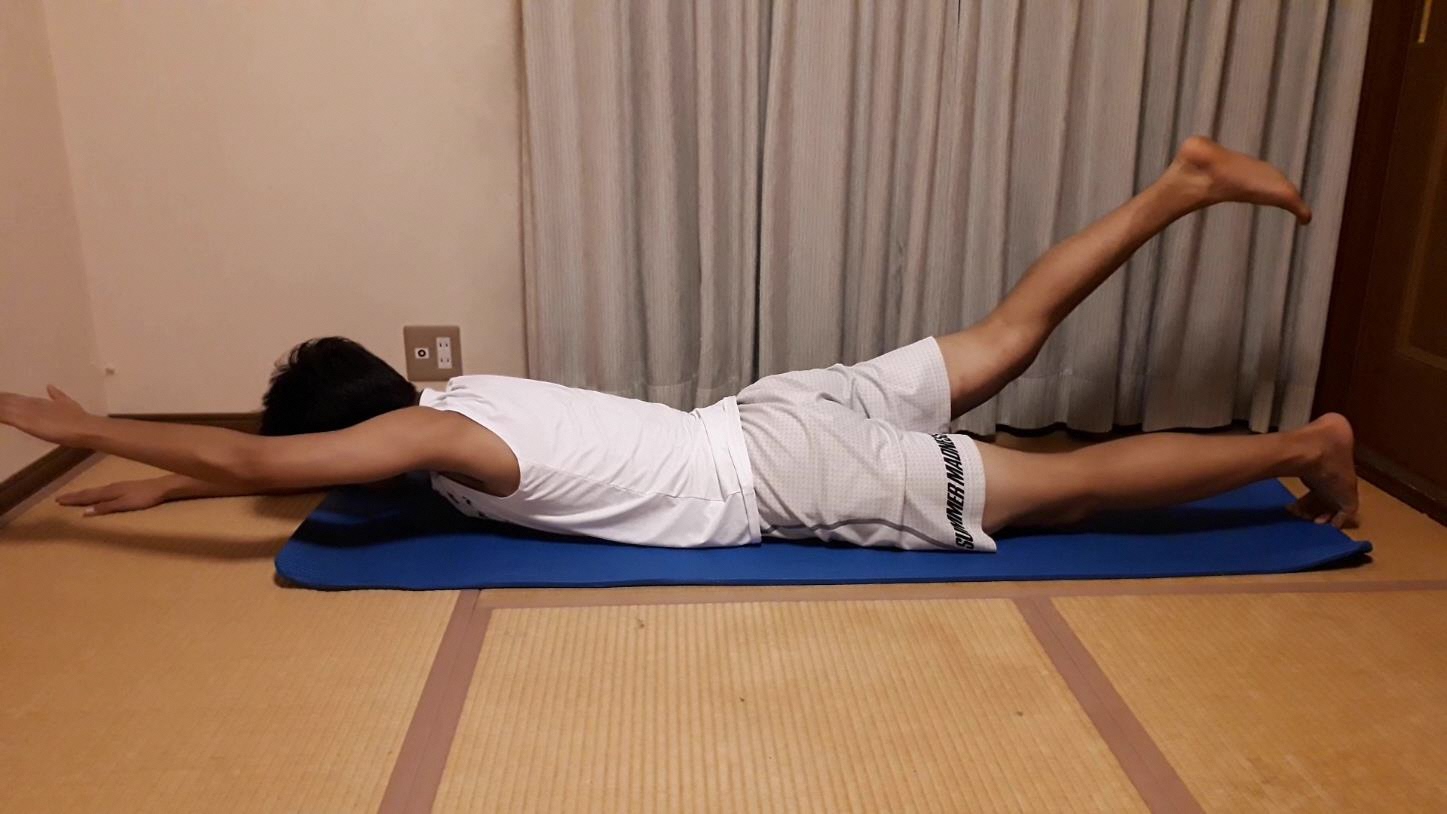 21
基　礎　編
やり方はわかったかな？
この姿勢を１０秒キープしてみよう！
スタート(^^)/
22
基　礎　編
反対側（右腕と左脚）も
１０秒キープしてみよう！
スタート(^^)/
23
基　礎　編
両手両膝を着きます。
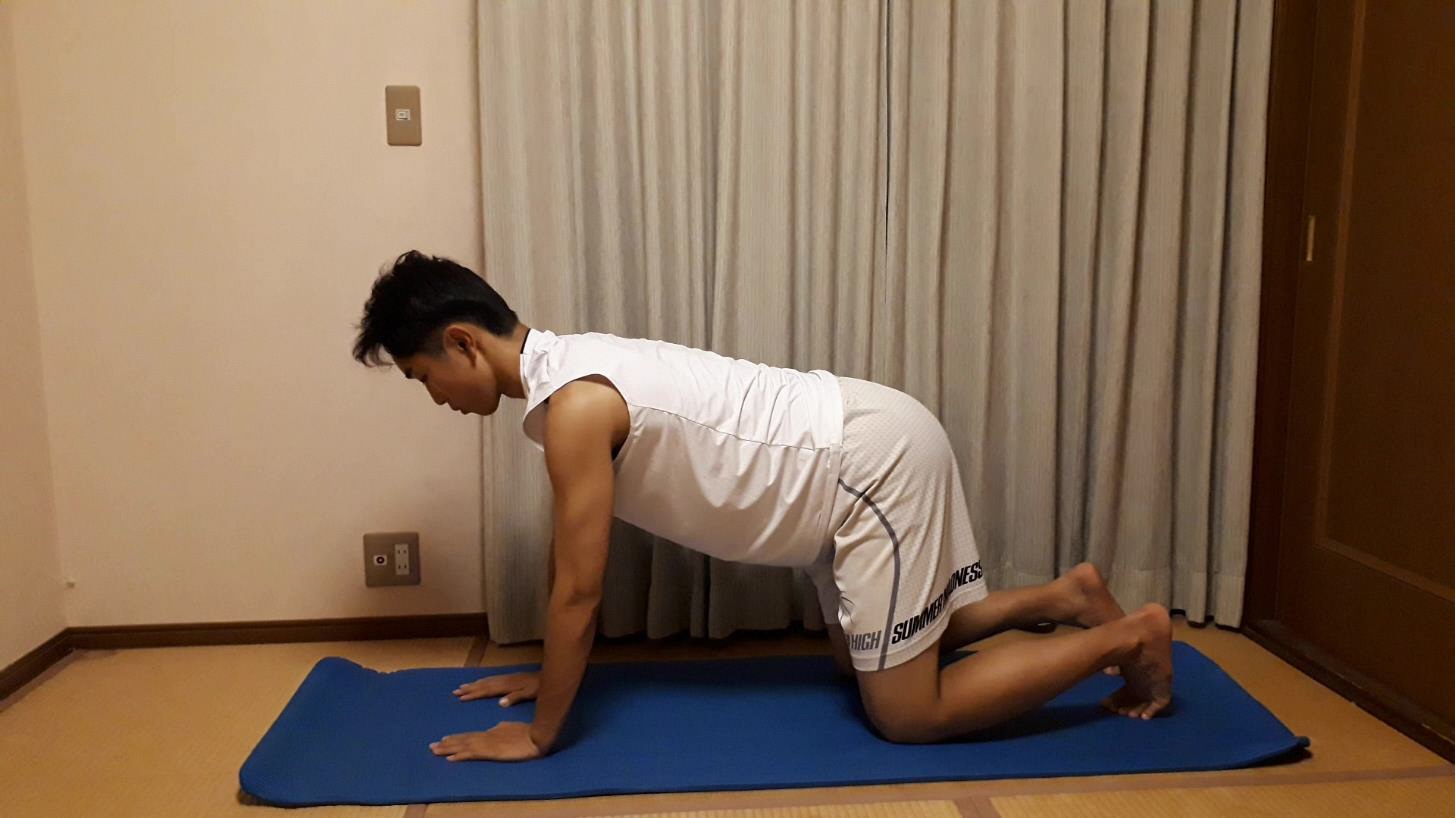 24
基　礎　編
右腕と左脚を伸ばします。
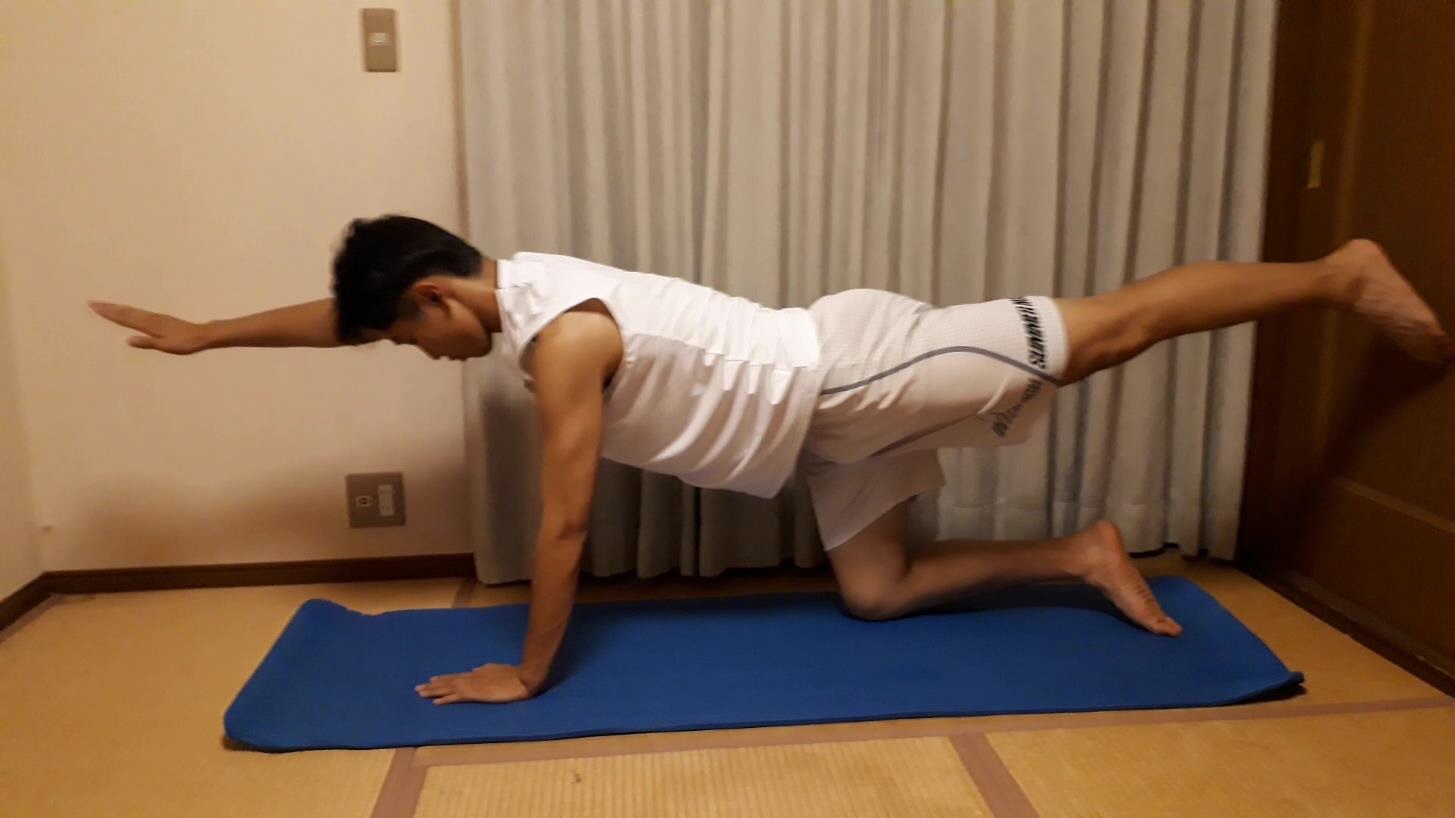 一直線になるように
25
基　礎　編
脚があがり過ぎないように・・・
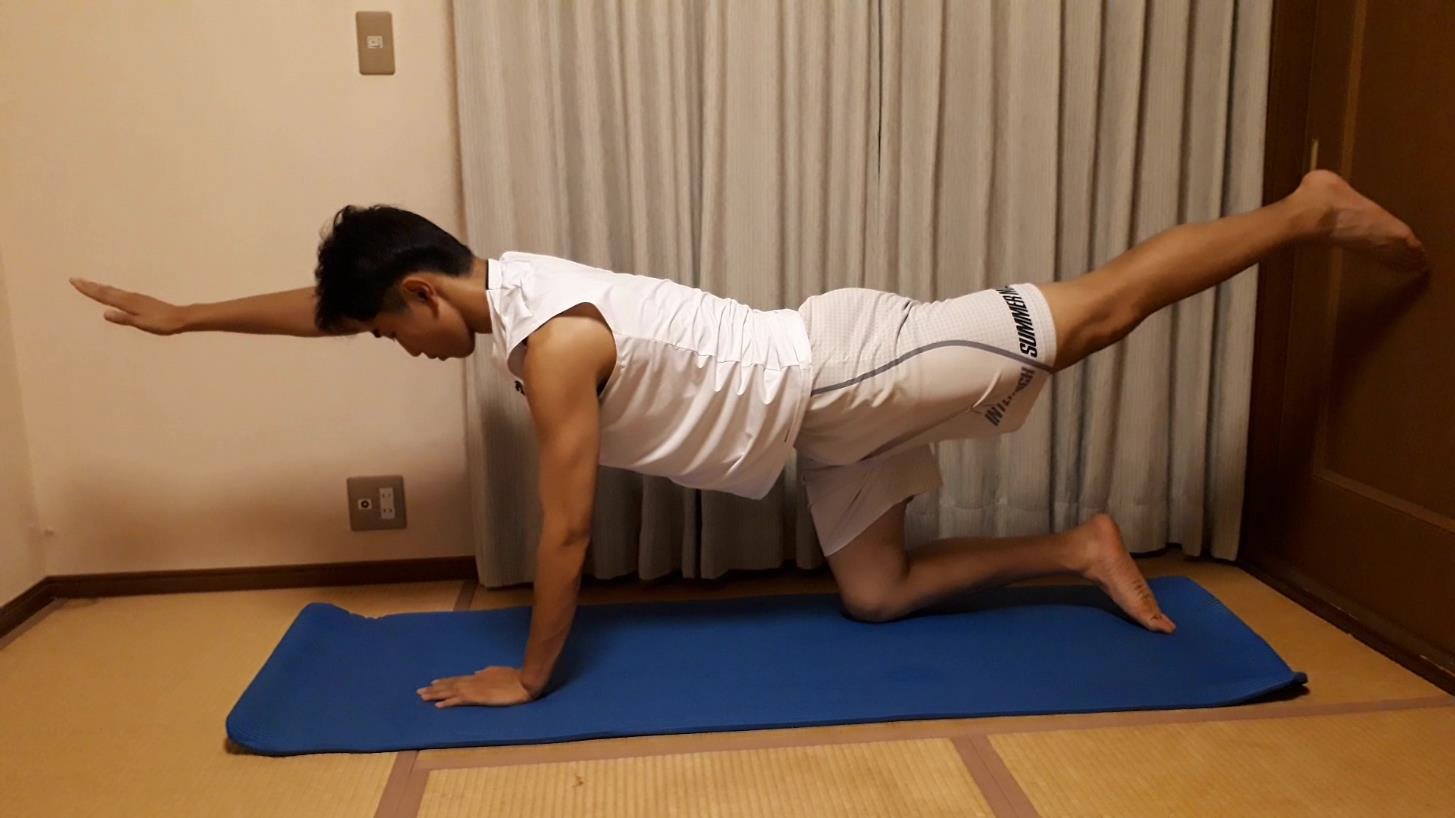 26
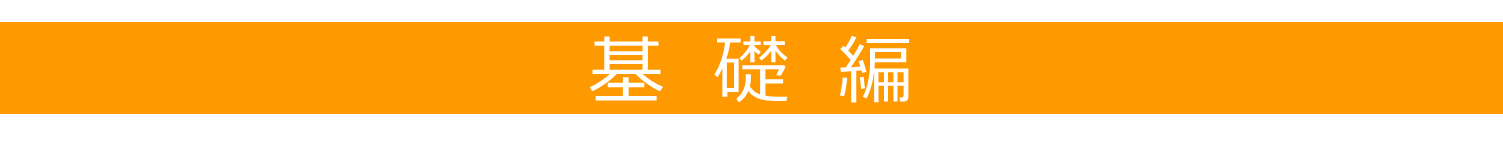 やり方はわかったかな？
この姿勢を１０秒キープしてみよう！
スタート(^^)/
27
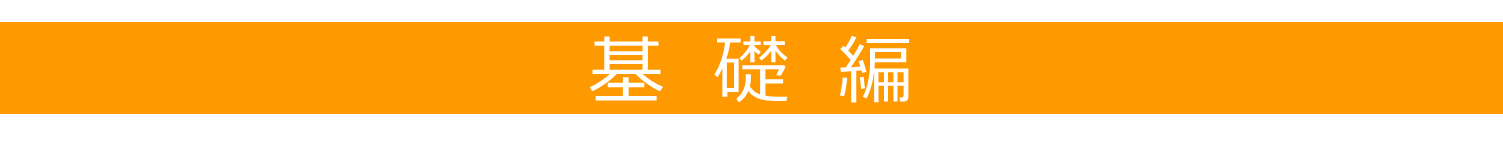 反対側（左腕と右脚）も
１０秒キープしてみよう！
スタート(^^)/
28
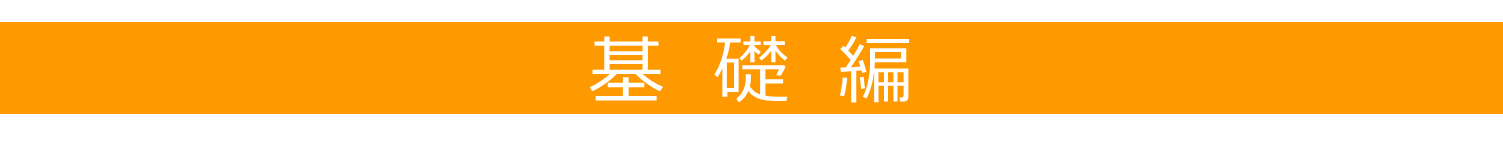 両手両膝を着きます。
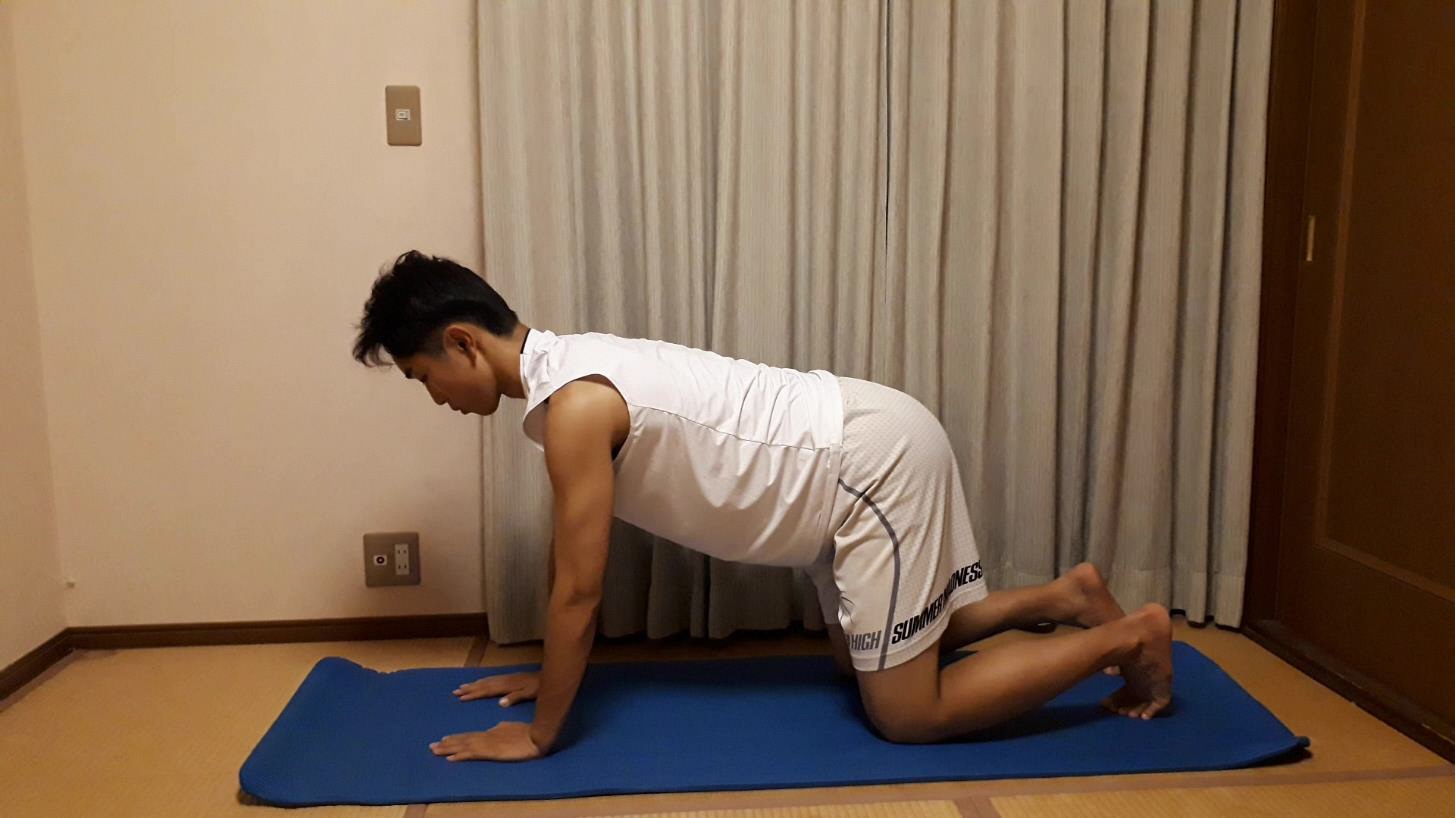 29
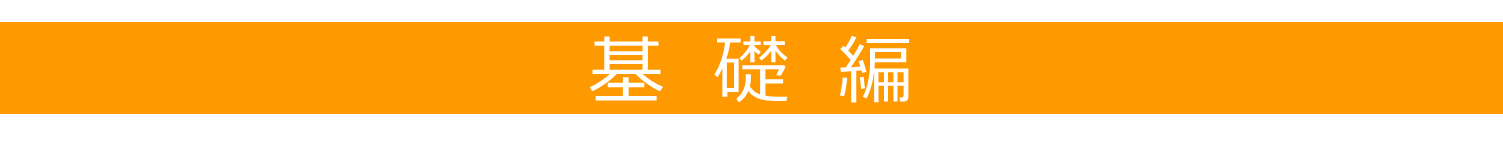 背中を丸めます。
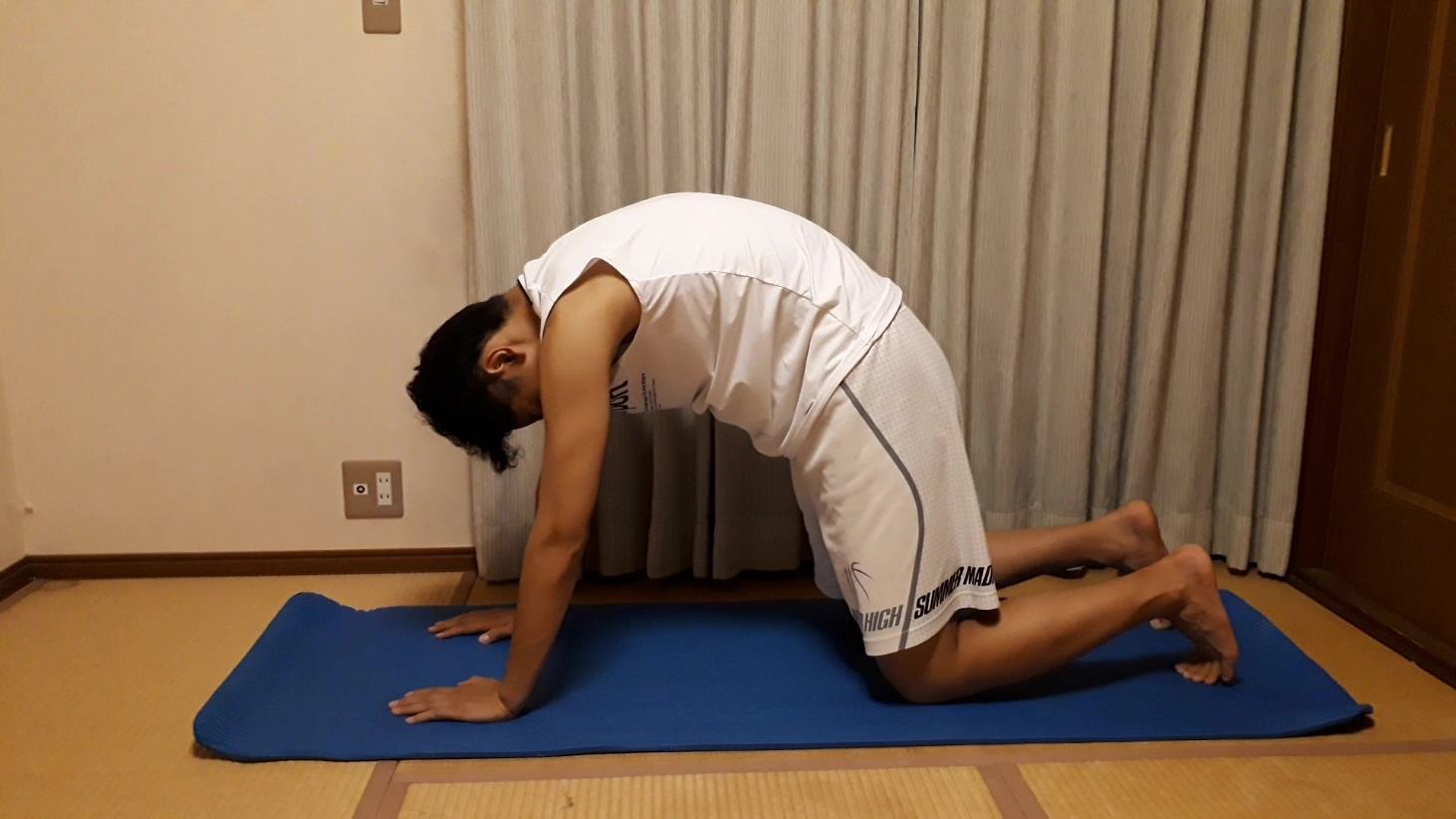 ５秒間とめる
30
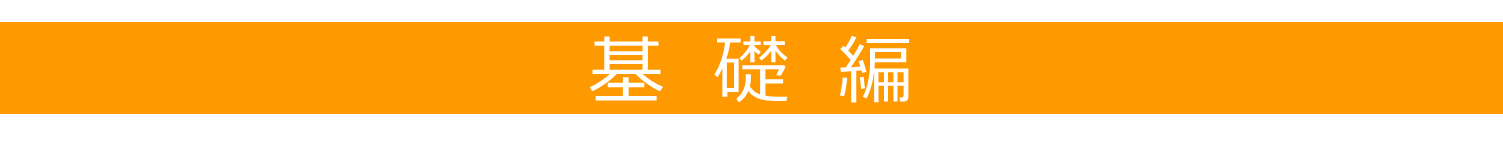 背中を反ります。
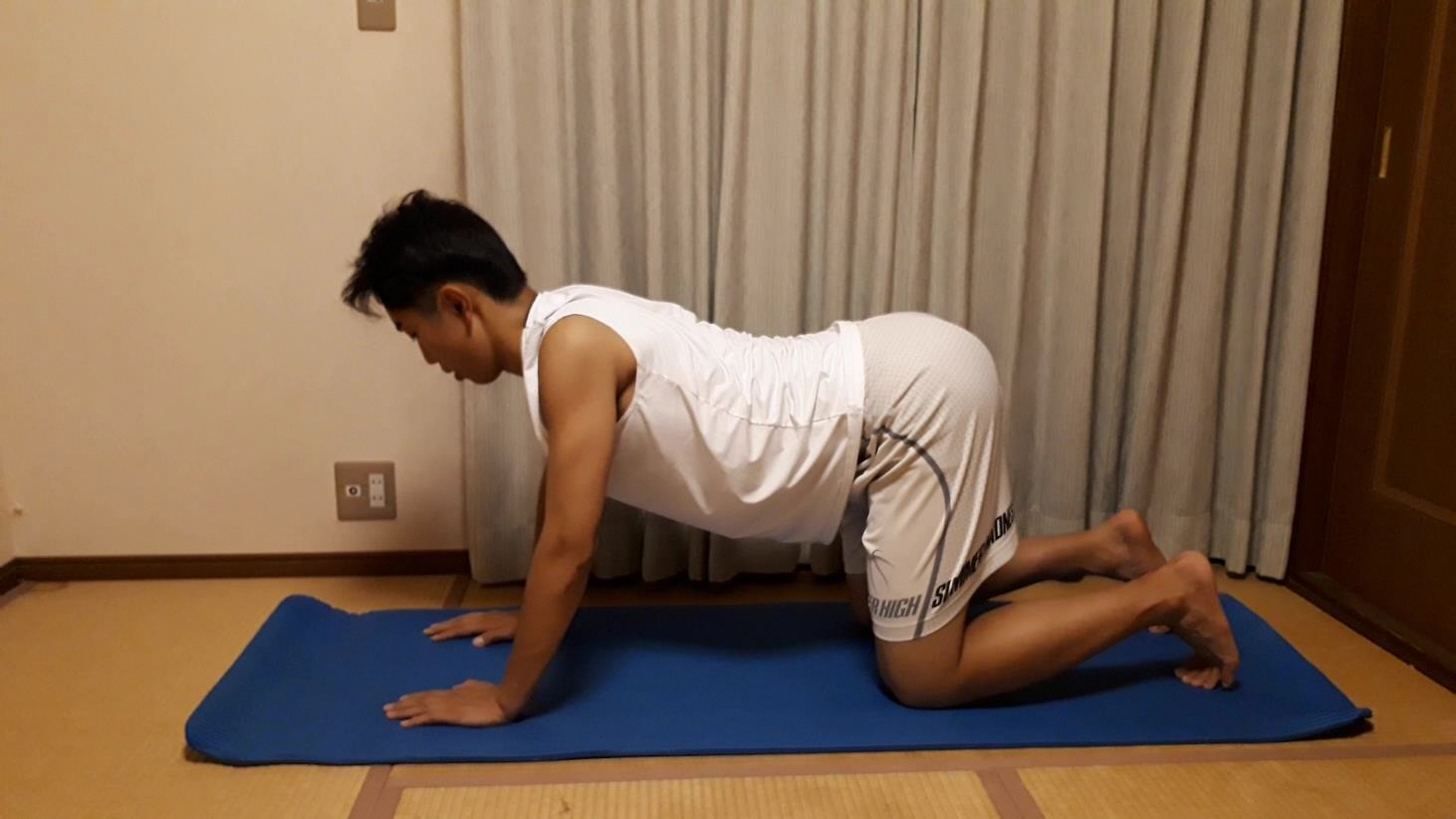 背骨の一本一本がバラけるようなイメージで・・
５秒間とめる
31
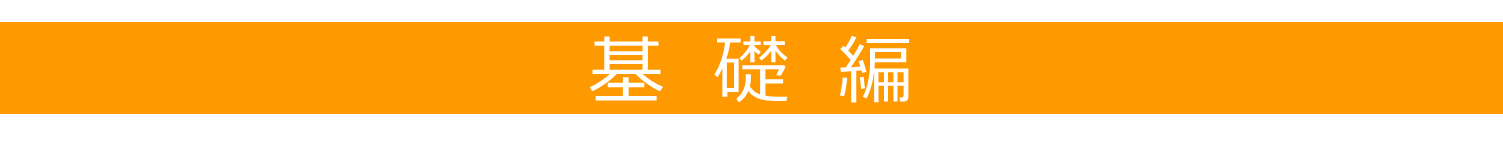 やり方はわかったかな？
背骨１つ１つを感じながら、ゆっくり３回やってみよう！
スタート(^^)/
32
【応用編】
33
応　用　編
バドミントンに関連した
　　　　　　トレーニング
どこの筋肉部位に効果が
あるか？
考えながらやってみよう！
34
応　用　編
仰向けになります。
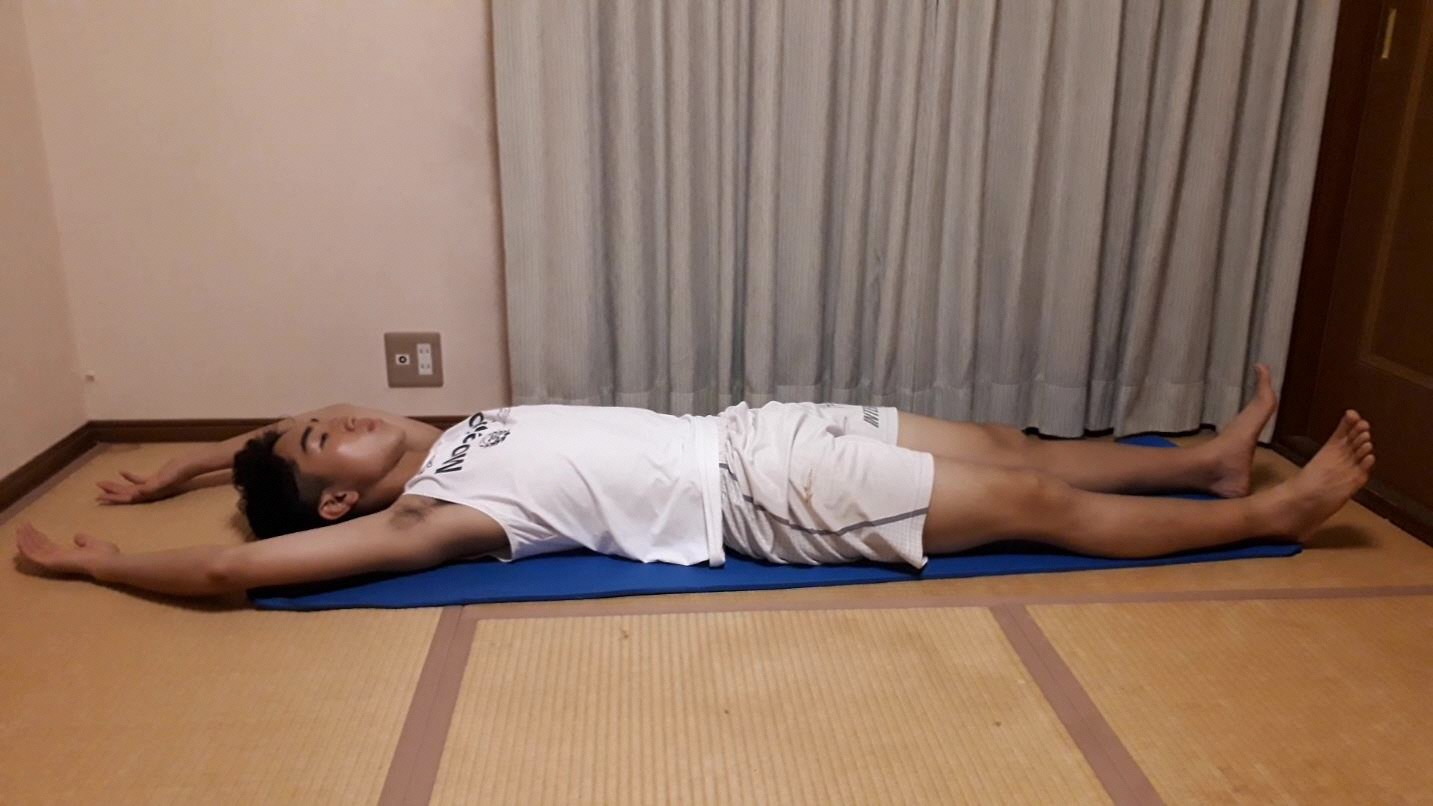 35
応　用　編
右肘と左膝をくっつけます。
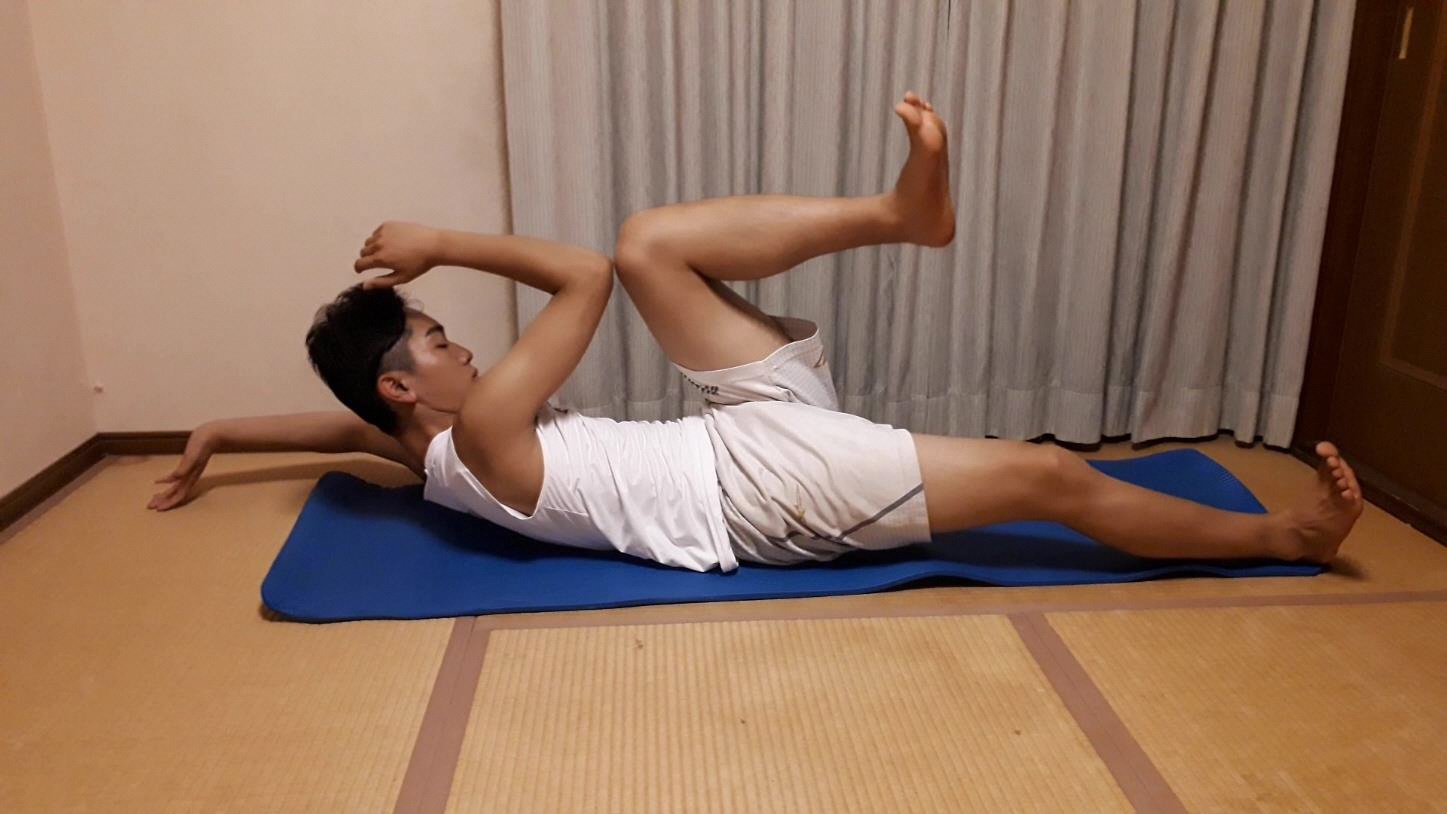 くっつける
36
応　用　編
やり方はわかったかな？
この姿勢を１０秒キープしてみよう！
スタート(^^)/
37
応　用　編
反対側（左肘と右膝）も
１０秒キープしてみよう！
スタート(^^)/
38
応　用　編
両手両膝を着きます。
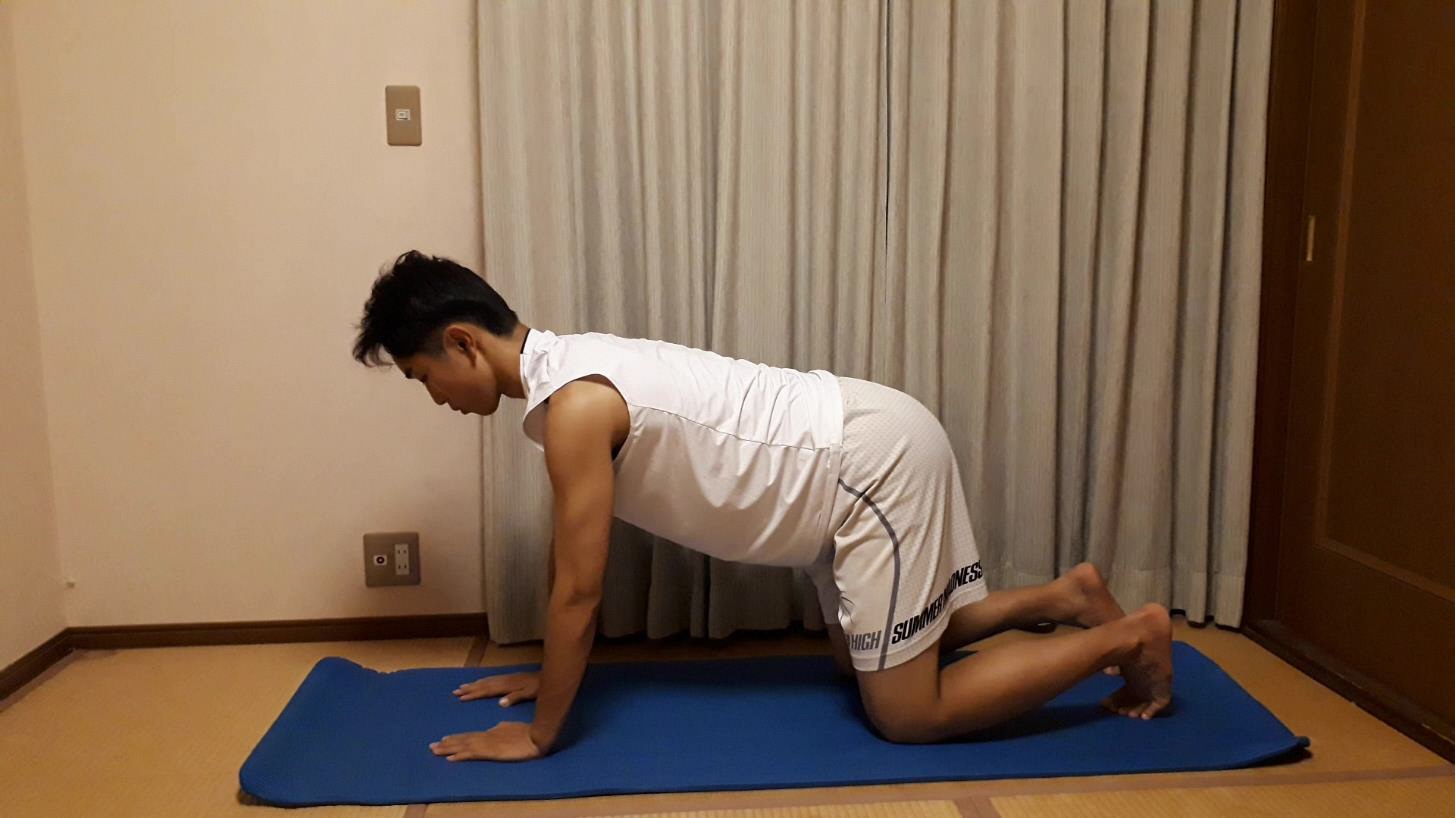 39
応　用　編
左手を頭にのせます。
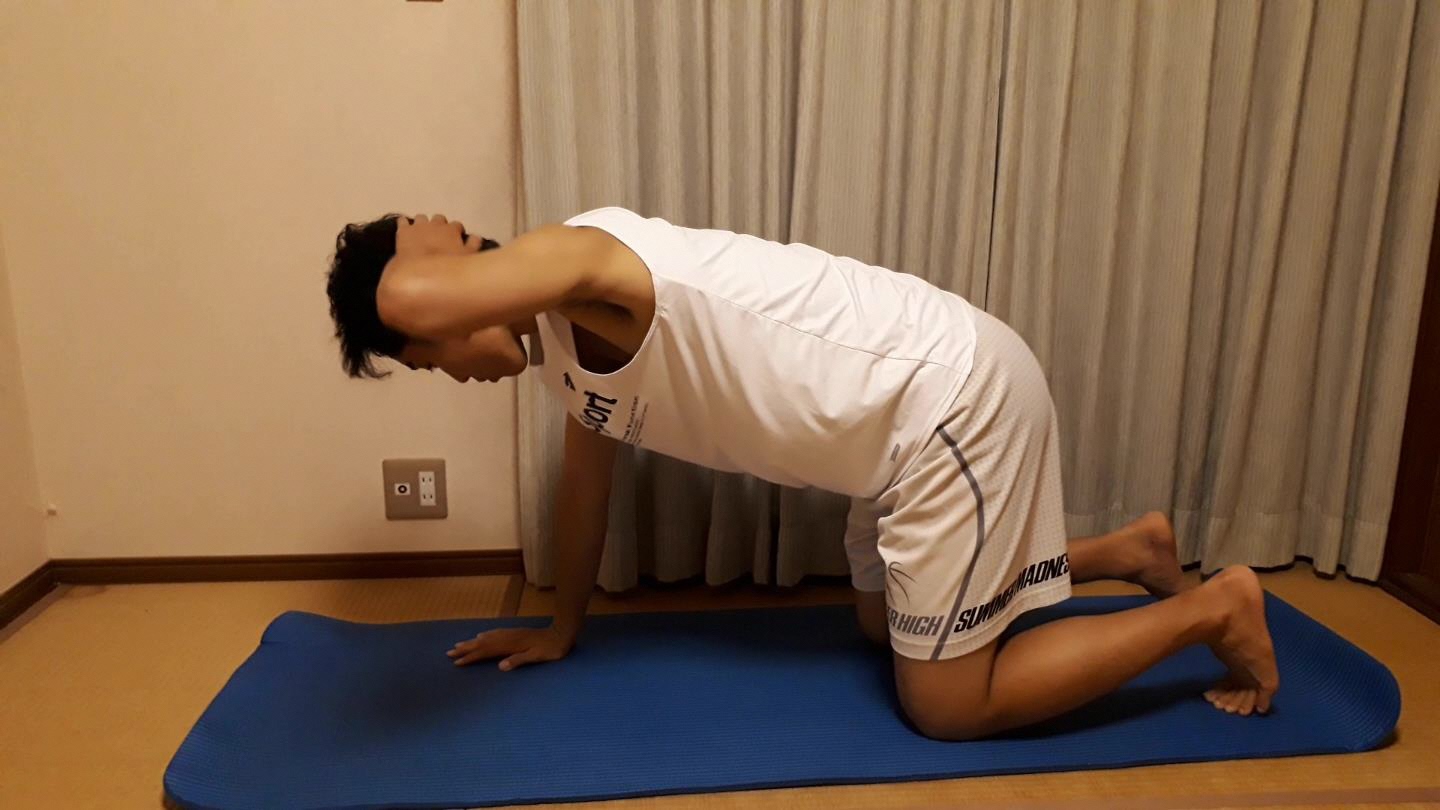 肩→肘→頭が一直線になるように
40
応　用　編
そのまま顔をあげます。
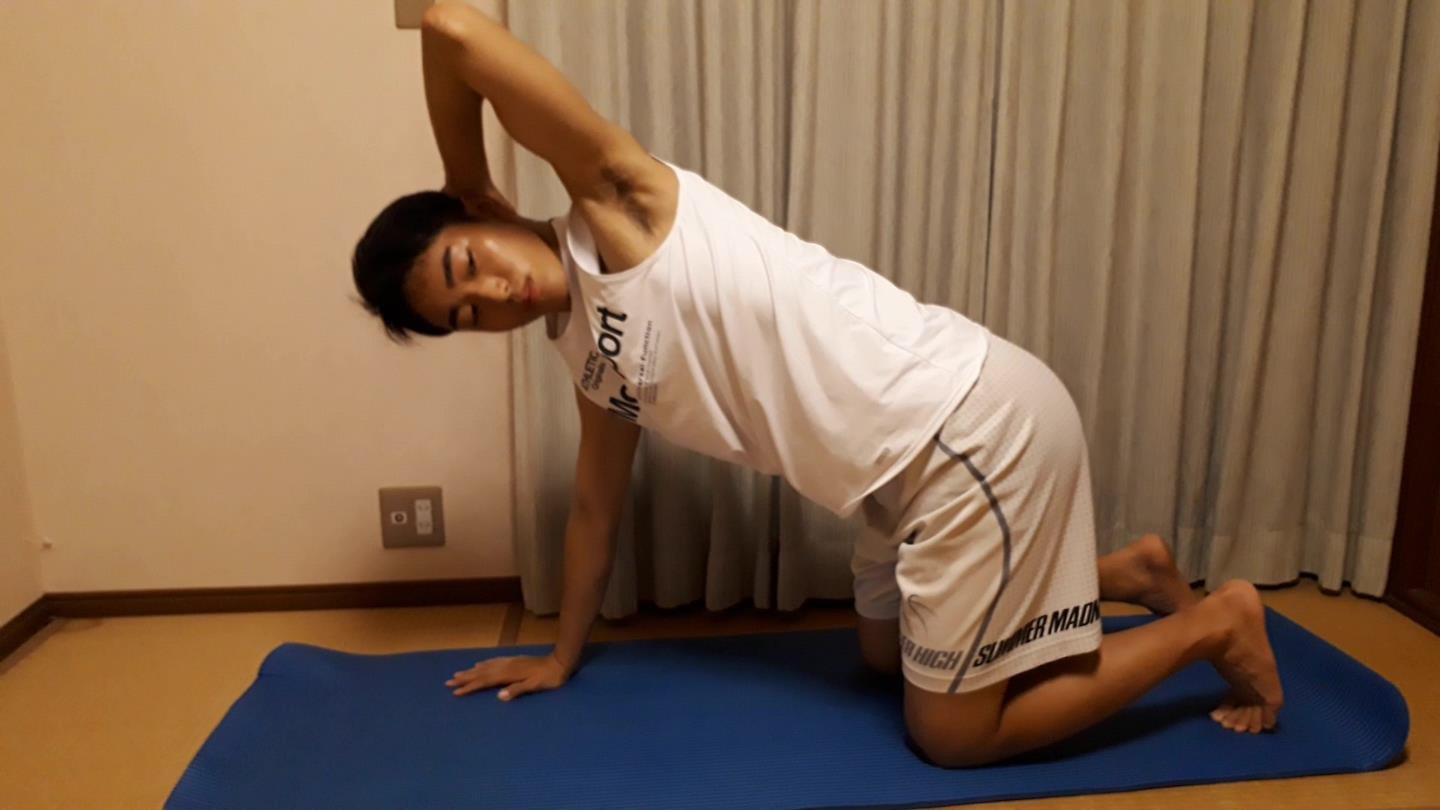 肩・肘・頭の三角形が崩れないように意識しながら・・・
41
応　用　編
戻します。
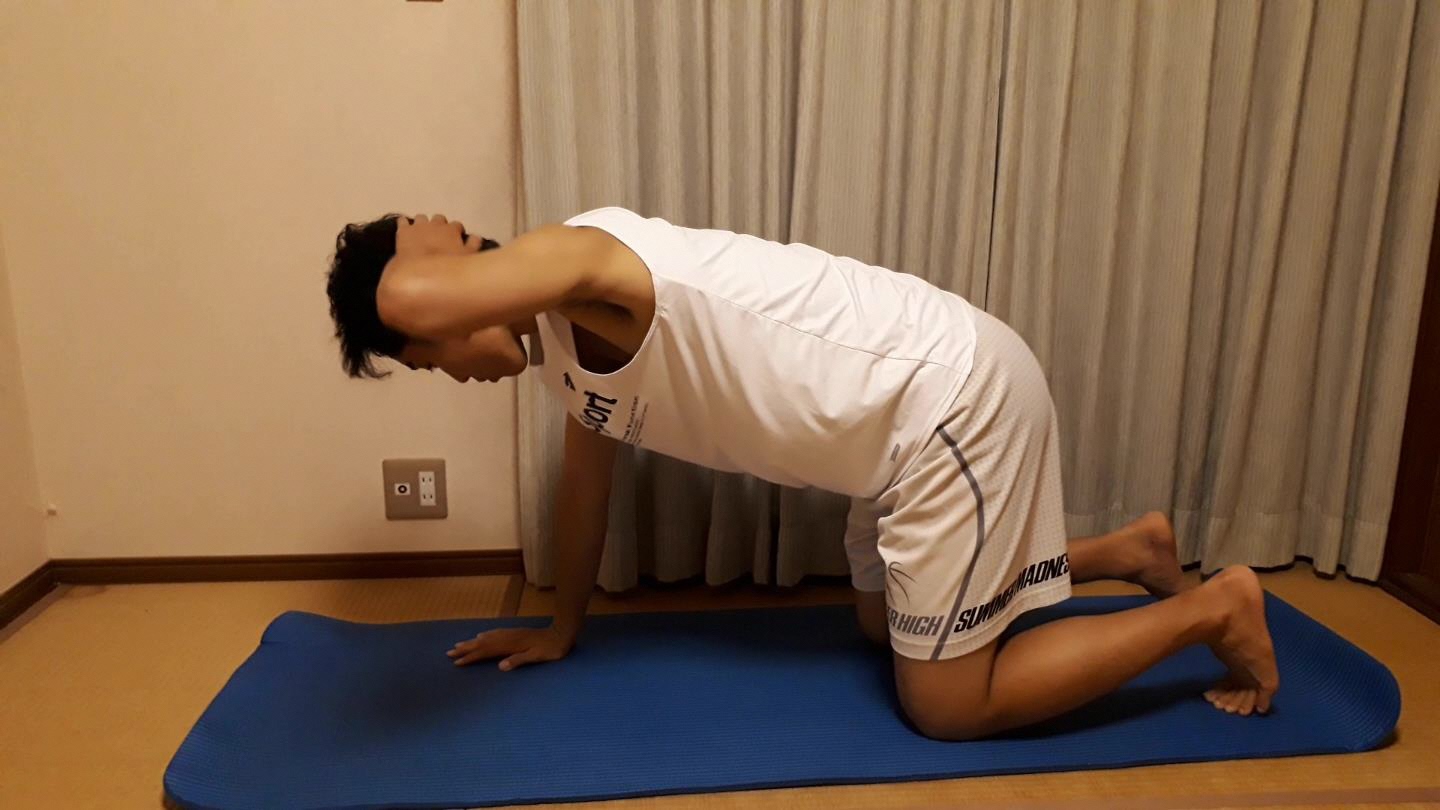 42
応　用　編
やり方はわかったかな？
これをゆっくりでよいので１０回やってみよう！
スタート(^^)/
43
応　用　編
反対側も１０回やって
みよう！
スタート(^^)/
44
応　用　編
今日やった記録を学習カードに記入しておこう！
楽勝だー！という君。
１０秒→１５秒
１０回→１５回
とドンドン増やして挑戦して
みよう！
45
応　用　編
【課題】
家庭でできるトレーニングを１種類考えてみよう！
後日、授業で発表してもらいま～す !(^^)!
46